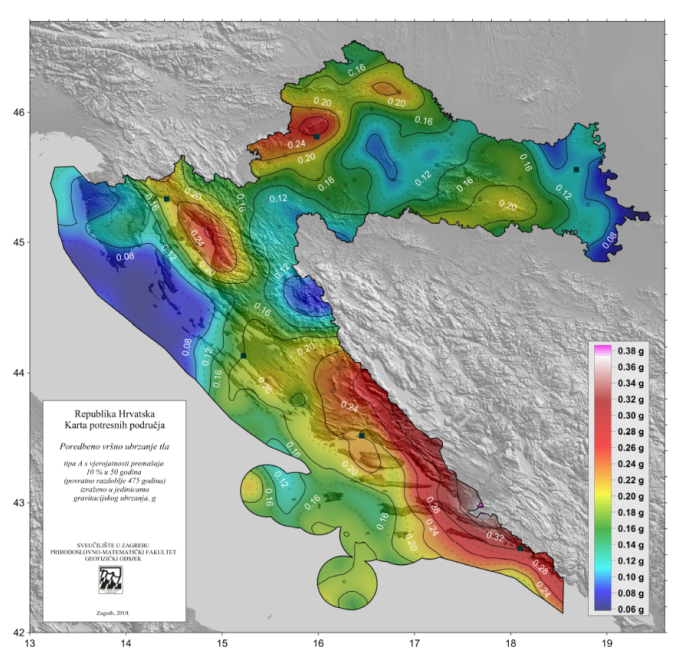 Potresi u Hrvatskoj s osvrtom na Istarsku županiju
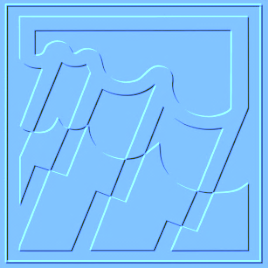 M. Herak i sur.
Marijan i Davorka Herak, Geofizički odsjek, PMF
Epicentri potresa u Hrvatskoj, pr. Kr. – 2011.
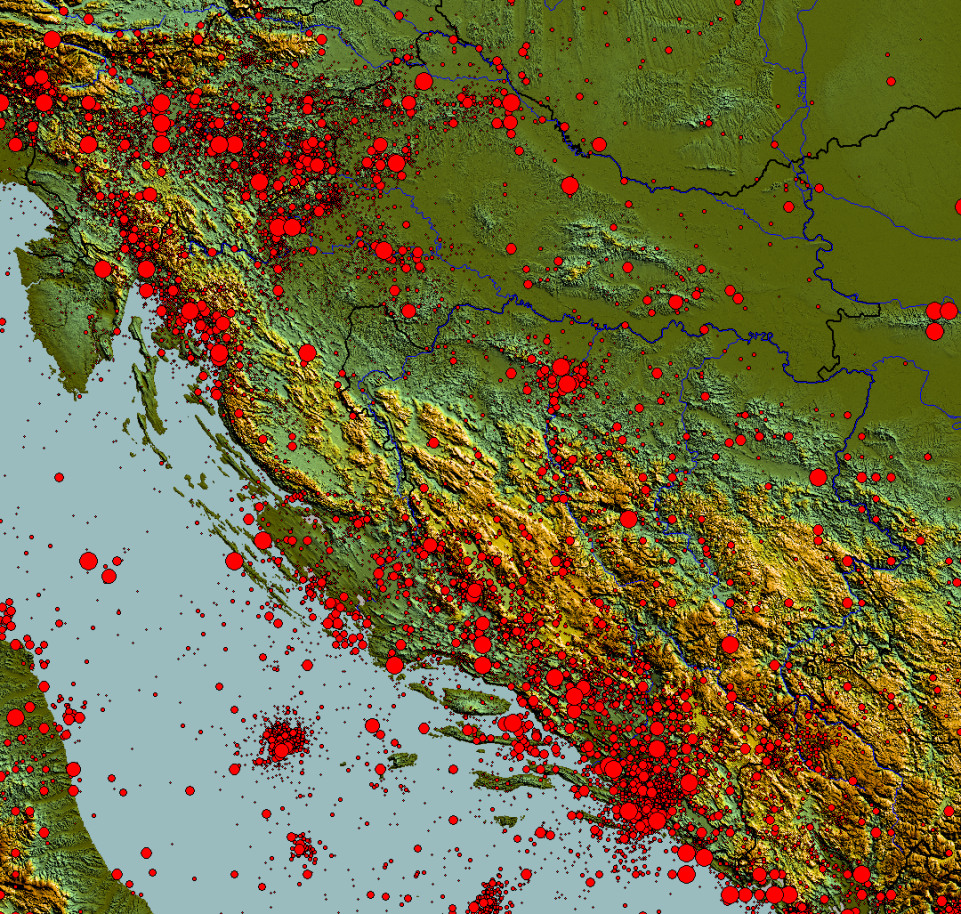 Nekoliko činjenica:

U Hrvatskoj se događa mnogo potresa.
Seizmičnost je razdijeljena vrlo nejednoliko.
Najviše je potresa u područjima Karlovac–Zagreb–Varaždin, oko Siska, Rijeka–Senj, te cijela Dalmacija (posebno južni dio).
Potresa ima najmanje u: Istri i Kvarneru, dijelovima Like i G. Kotara, Moslavini, istočnoj Slavoniji. Istra je dio relativno stabilne Jadranske mikroploče
Najjači su potresi mogući u južnoj Dalmaciji.
Hrvatsku ugrožavaju i potresi izvan njenih granica.
Epicentri potresa prema Hrvatskom katalogu potresa (preko 55000 potresa) pr. Kr. – 2011.
Zaštita i spašavanje u slučaju potresa  - Pula, 14. III. 2013.		2
14:34:16
Potresi u Istri i okolici
U Hrvatskom katalogu potresa postoji tek jedan potres u Istri s magnitudom iznad 5.0 – potres iz 1574. koji je dvojbene pouzdanosti...

Slijedi da je potresna opasnost u Istri dominantno određena seizmičnošću susjednih pokrajina, prvenstveno unutar epicentralne zone Gorica-Klana-Senj.

U Istri potresi su najčešći
sjeverozapadno od Lovrana, 
oko Raškog zaljeva, 
oko Plomina, 
te u moru ispred zapadne obale pokraj plinskih polja.
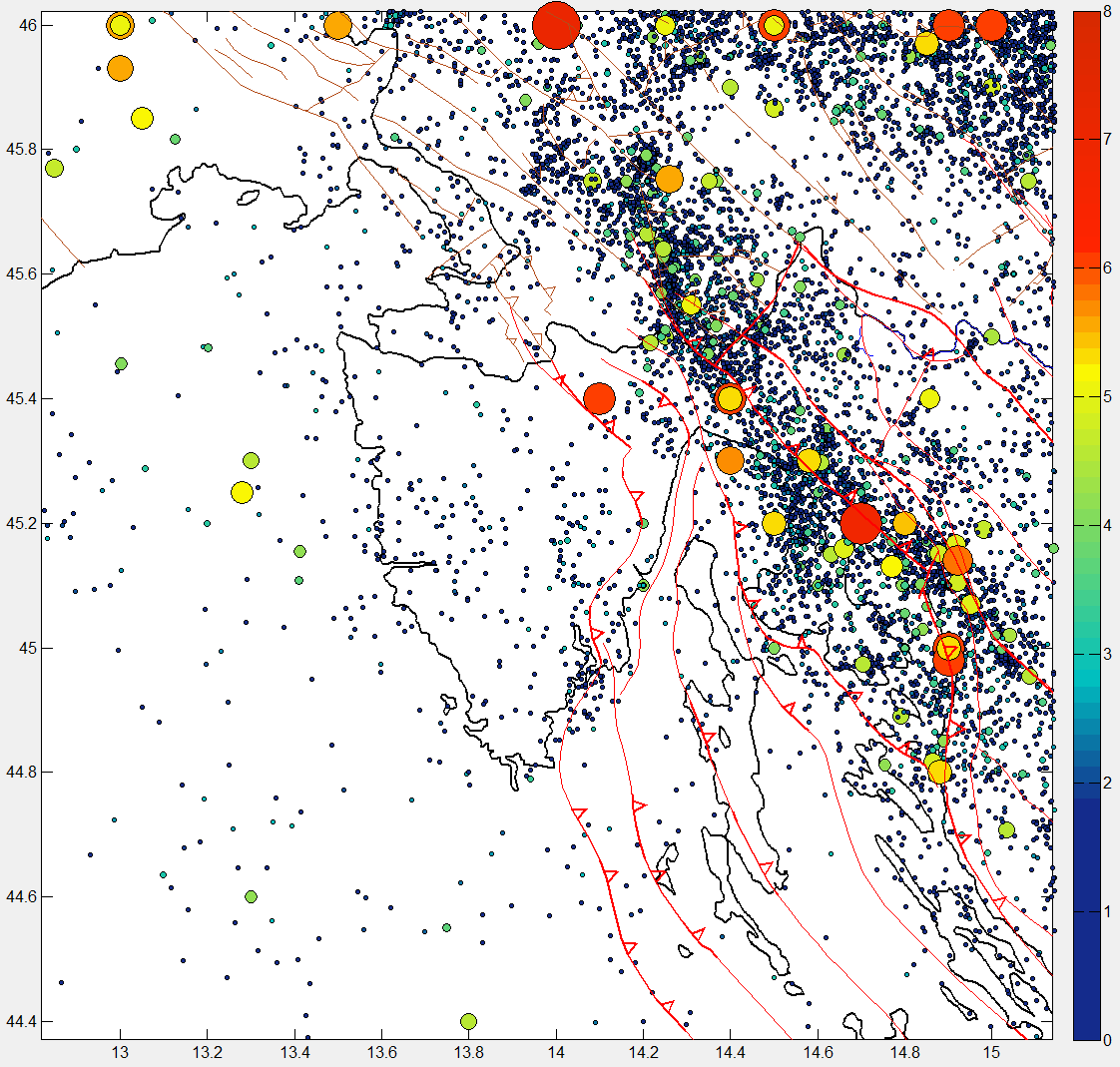 B
1870, VIII°, VII°
1574, VIII°
A
1323, IX° ??
1750, VII–VIII°
1918, M = 5.2
A
B
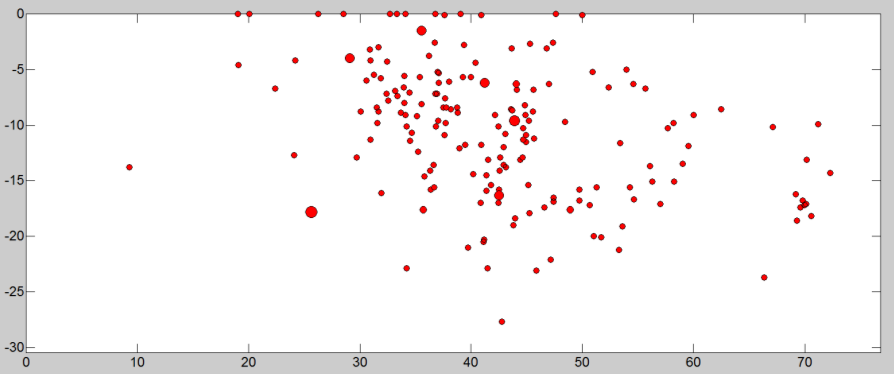 Jadranska 
mikroploča
Euroazijska ploča(Dinaridi)
Zaštita i spašavanje u slučaju potresa  - Pula, 14. III. 2013.		3
14:35:52
Malo statistike...
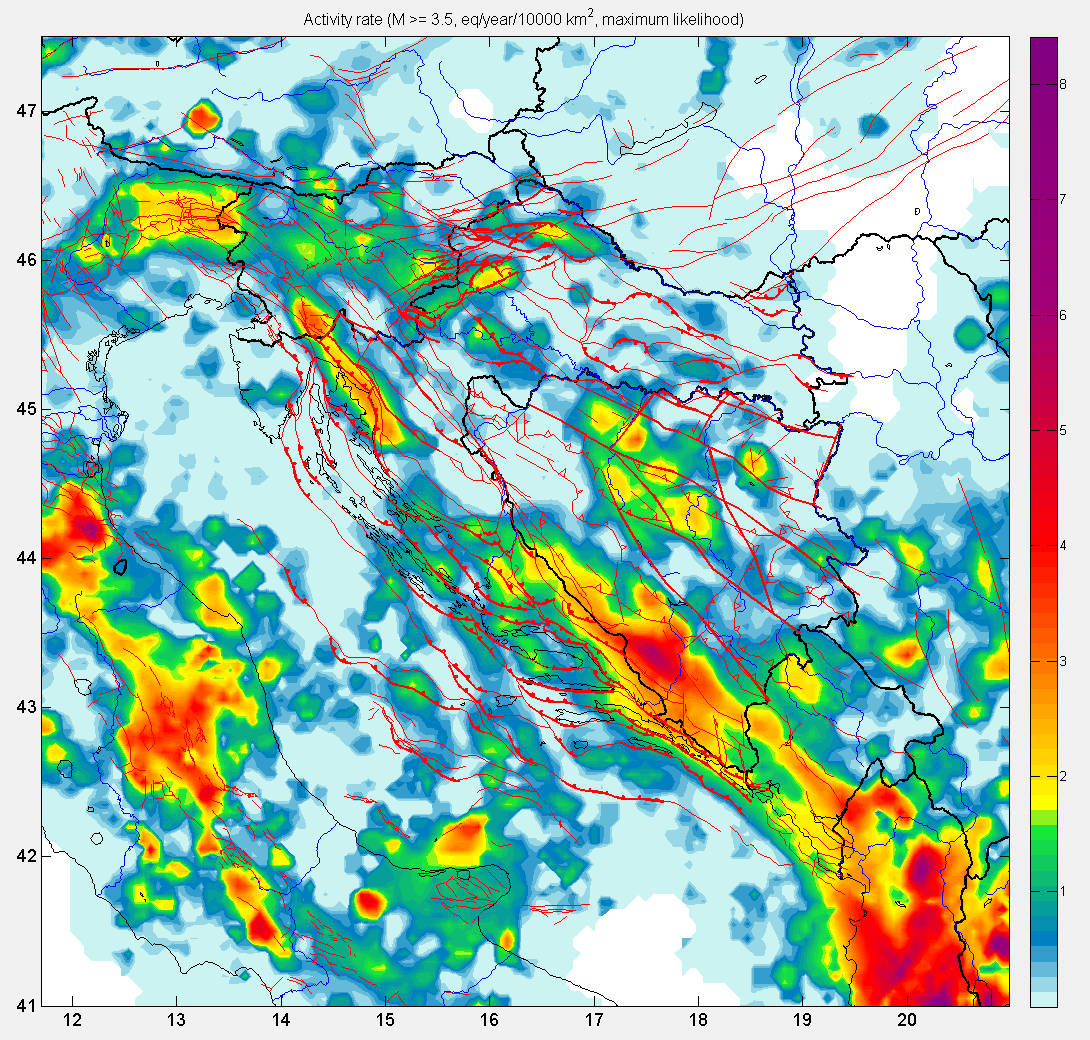 Za račun seizmičkog hazarda valja napraviti statistiku potresa. 

Primjerice:

Koliko se potresa s magnitudom 3.5 ili većom dogodi prosječno u godinu dana na svakih 10.000 km2?
(To su potresi koji izazivaju male štete.)

Odgovor:

Oko Imotskog oko 4 takva potresa,
oko Zagreba 2, u Istri između 0.01 i 1 godišnje.
Zaštita i spašavanje u slučaju potresa  - Pula, 14. III. 2013.		4
11:25:22
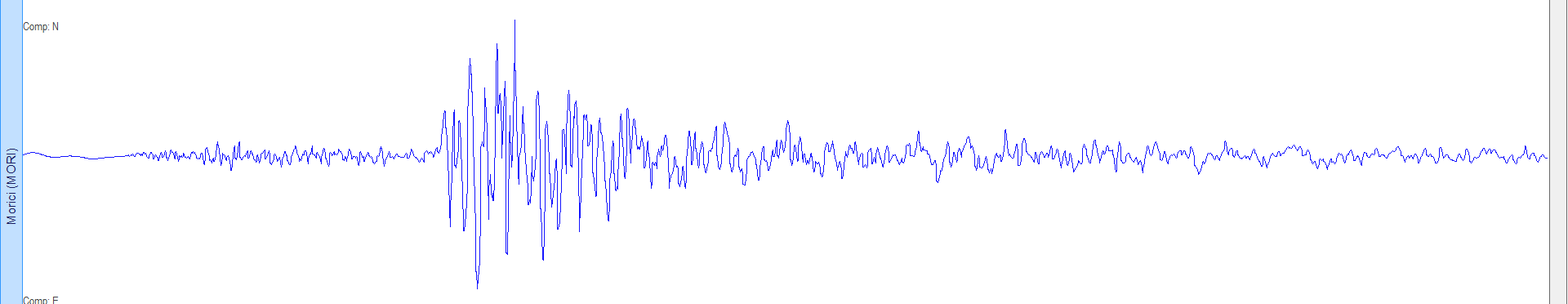 Potresna opasnost i ugroženost – osnovni pojmovi
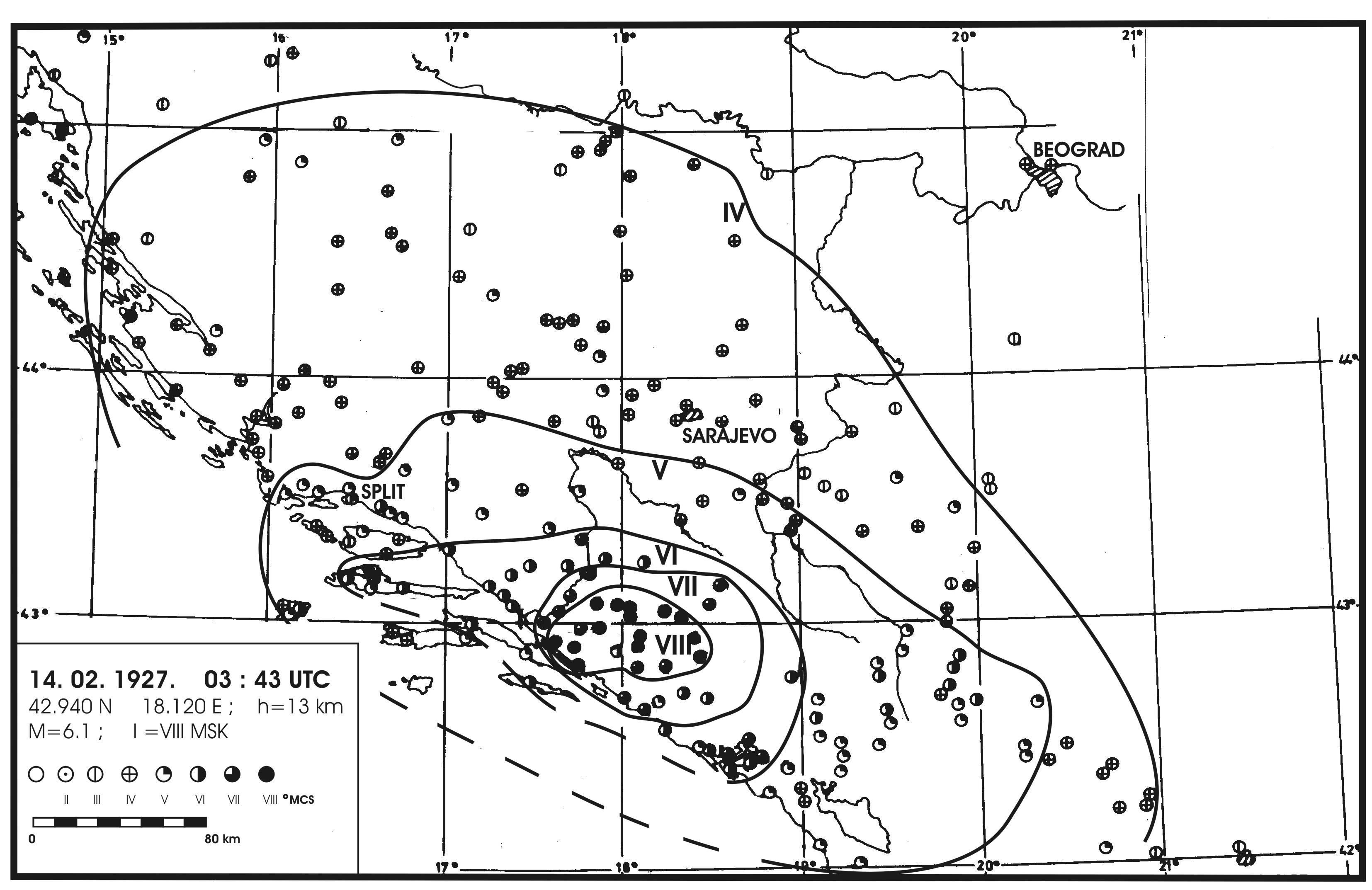 Seizmički hazard ili potresna opasnost govori o vjerojatnosti da se neki iznos odabranog parametra trešnje tla premaši u zadanom razdoblju.

Parametar kojim opisujemo jakost trešnje je obično:
intenzitet potresa (Imax, °MCS) ili 
maksimalna horizontalna akceleracija tla (amax, g)
P                                          S
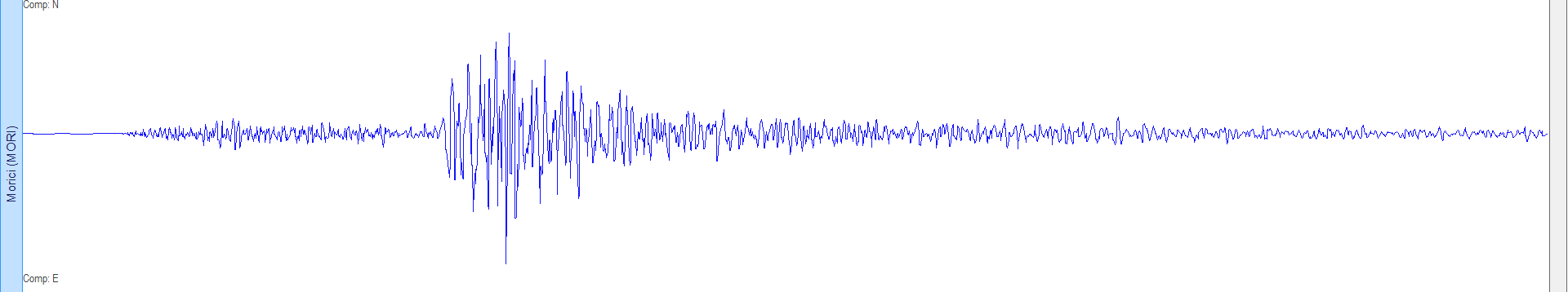 P                                           S
Promatrano razdoblje ovisi o riziku (ugroženosti) koji želimo preuzeti. Uobičajeno je za »obične« zgrade uzeti razdoblje od 50 godina i vjerojatnost od 10%.
Takav će se događaj ponavljati u prosjeku svakih 475 godina, pa često govorimo o hazardu na razini povratnog razdoblja od 475 godina (ali BEZ periodičnosti!).
17.06.2011., Morići (MORI), M = 3.1       (I–Z)
Pomak


Brzina


Ubrzanje
P                                           S
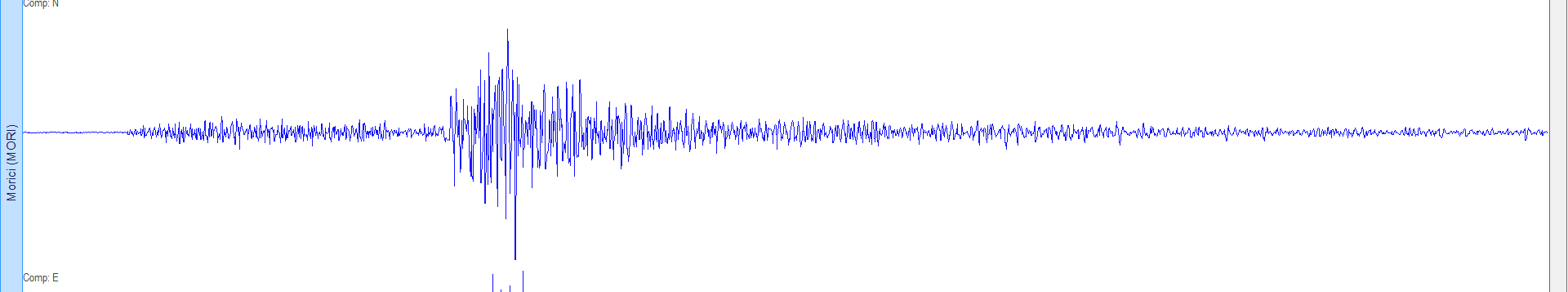 Maksimalna akceleracija
Zaštita i spašavanje u slučaju potresa  - Pula, 14. III. 2013. 		5
14:16:48
Hrvatska karta potresne opasnosti
Postupkom pridruživanja EU, Hrvatska je preuzela i legislativne obveze –Eurokodovi! Eurokod-8 je onaj koji govori o protupotresnoj gradnji.

Za njegovu primjenu nužno je u Nacionalnom dodatku definirati osnovnu razinu potresnog hazarda, koja tada služi kao osnova za sve daljnje proračune. To se nije moglo sa starom kartom ...

Nakon inicijative s Geofizičkog odsjeka prema Hrvatskom zavodu za norme (2008. g.), nakon brojnih sastanaka, pregovora i dogovora, karta je izrađena te ju je HZN početkom 2012. službeno prihvatio i uvrstio u Nacionalni dodatak Eurokodu-8.

Dogovoreno je da se karta neće tiskati, nego će biti slobodno dostupna na internetu.
Zaštita i spašavanje u slučaju potresa  - Pula, 14. III. 2013..		6
14:16:53
Hrvatski katalog potresa
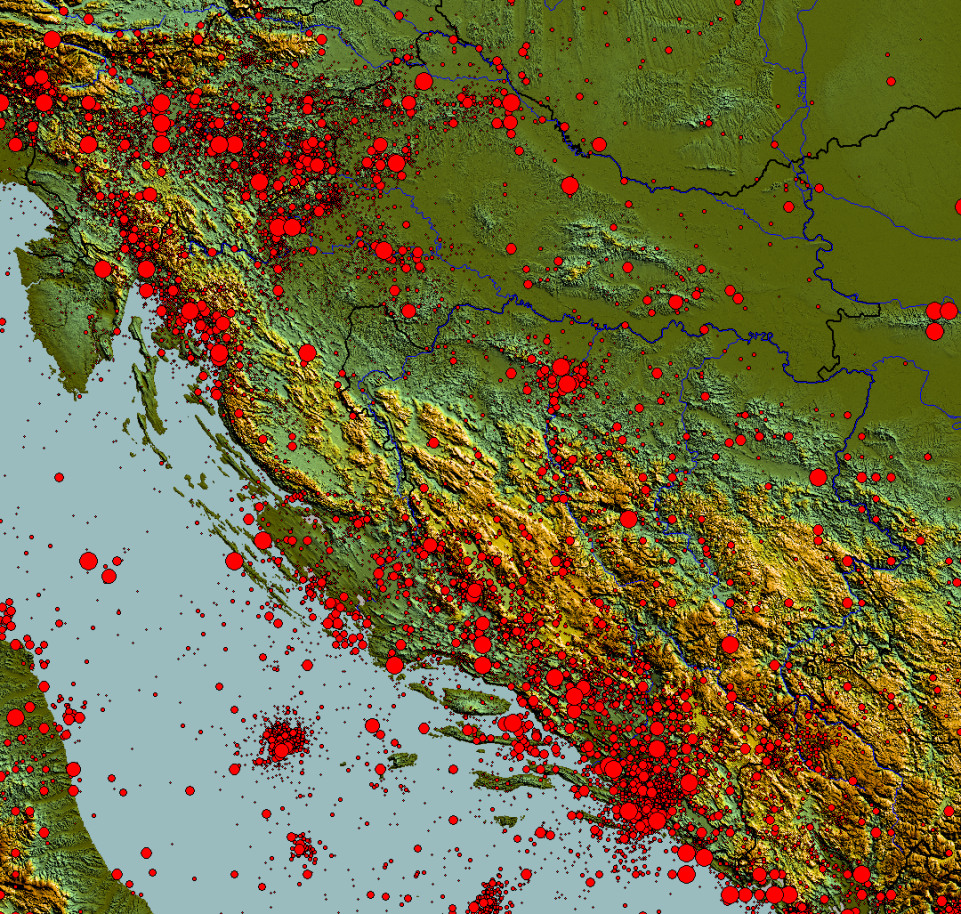 Nužan uvjet za procjenu hazarda je postojanje DOBROG kataloga potresa

Katalog mora 	– biti POTPUN– biti HOMOGEN– pokrivati i susjedna područja

Hrvatski katalog potresa danas sadrži podatke o više od 55000 potresa u Hrvatskoj i okolnim područjima
Epicentri potresa prema Hrvatskom katalogu potresa (preko 55000 potresa) pr. Kr. – 2011.
Zaštita i spašavanje u slučaju potresa  - Pula, 14. III. 2013. 		7
14:17:04
Statistička analiza
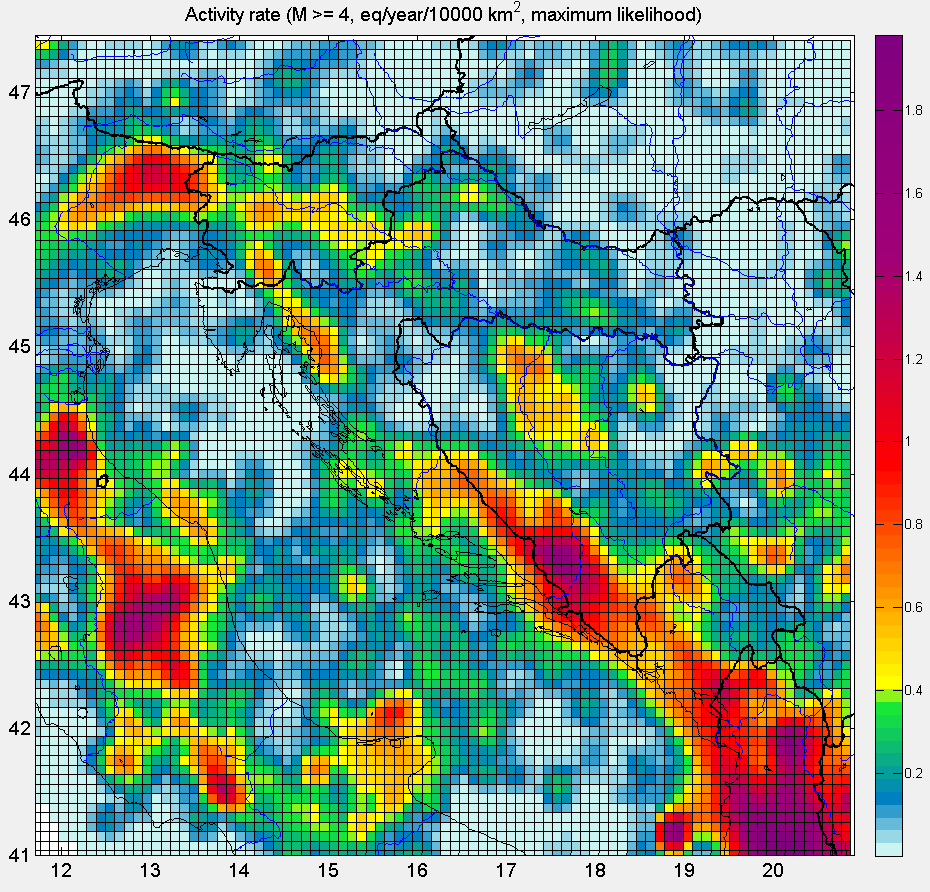 Razmatrani teritorij je razdijeljen pravilnom  mrežom na kvadrate 5.5 × 5.5 km

Za svaki su kvadrat, na temelju analize potpunosti kataloga, poznate seizmičnosti, i seizmotektonskih razmatranja izračunati parametri koji statistički definiraju pojavu potresa u tom području.
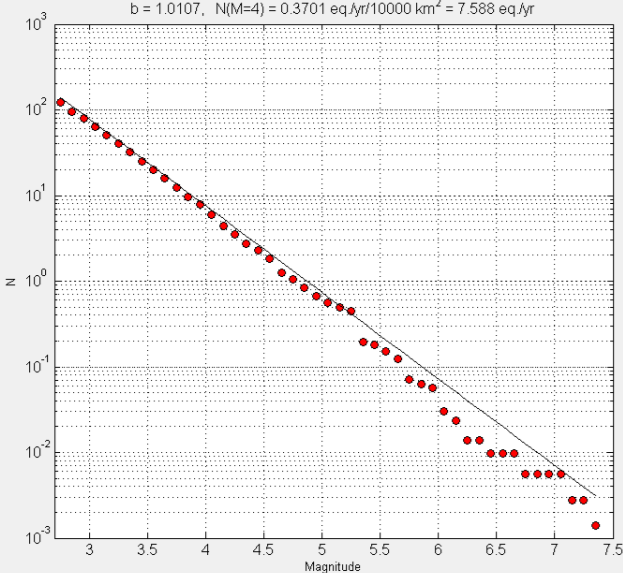 HR, SLO, BiH
Gutenberg-Richterova relacija:
log N = a – bM
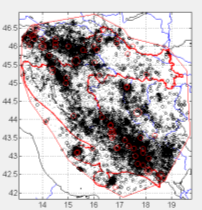 Ovo je jedna od fundamentalnih relacija u znanosti!
Zaštita i spašavanje u slučaju potresa  - Pula, 14. III. 2013. 		8
14:17:08
Statistička analiza
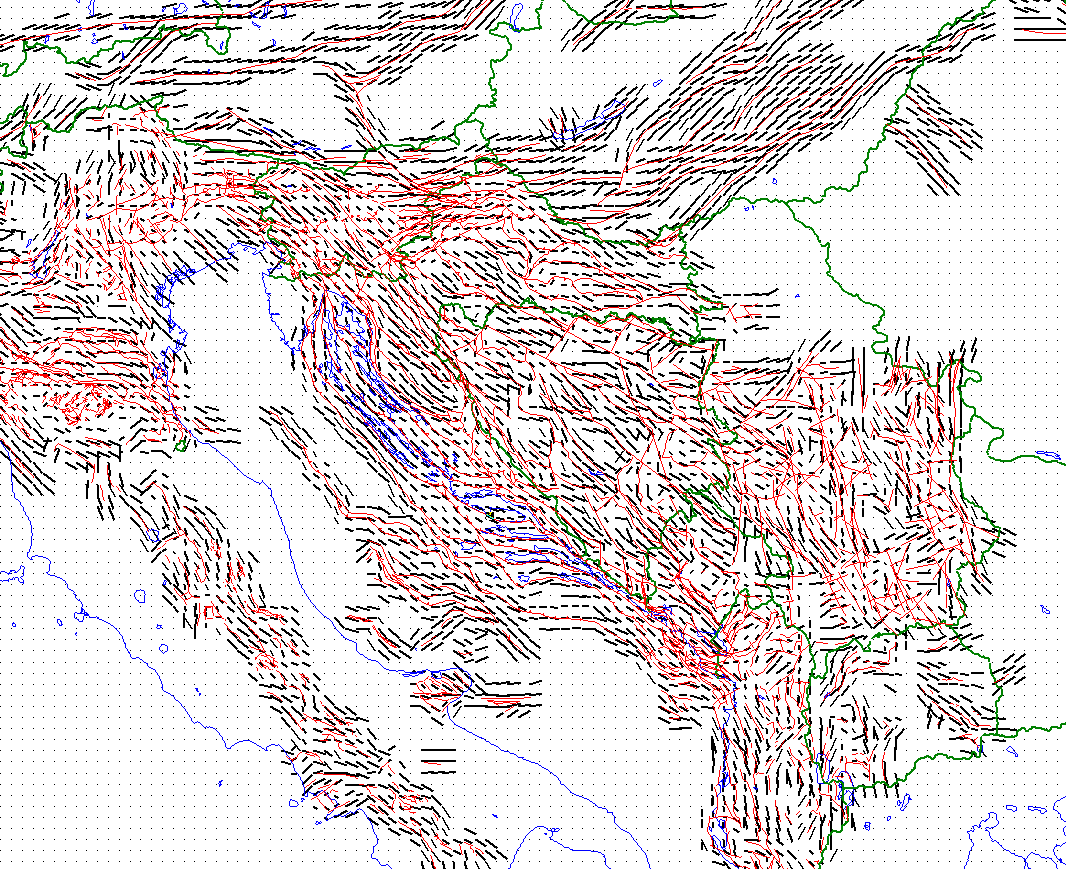 Pri tome je valjalo odrediti još i: 
dominantni smjer pružanja seizmogenih rasjeda,
najveće magnitude (Mmax) potresa koji se mogu dogoditi.
Za svaki kvadratić sada znamo učestalost pojavljivanja potresa za razne magnitude (a, b),  Mmax i geometriju izvora
Sada je moguće izračunati sintetički katalog potresa za dugačko razdoblje (ovdje 2.000.000 godina) kao uniju sintetičkih kataloga za svaki elementarni kvadratić.
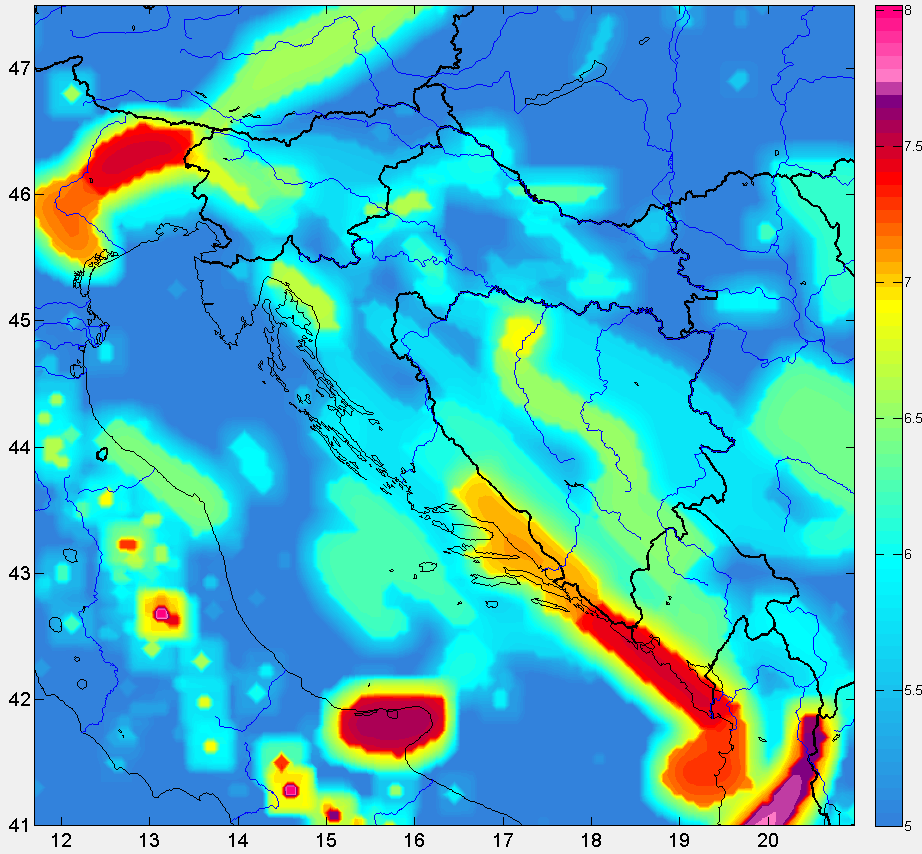 Atenuacijske relacije omogućuju procjenu amax na temelju magnitude, udaljenosti žarišta potresa, i još nekih parametara. Koristili smo 6 takvih relacija.
Za svaki potres izračunata je očekivana maksimalna akceleracija amax  u svakom čvoru mreže koristeći svaku od 6 atenuacijskih relacija, te svaki od 6 modela seizmičnosti  36 karata kojima izražavamo epistemičku nepouzdanost 
 Konačna karta je medijan tih 36 karata u svakoj točki mreže.
Zaštita i spašavanje u slučaju potresa  - Pula, 14. III. 2013. 		9
14:17:13
Hrvatska seizmološka karta 2011–2012.
Karta R. Hrvatske za povratna razdoblja 475 g. i 95 g.

Odnosi se na osnovnu stijenu, a akceleracije su prikazane u jedinicama ubrzanja Zemljine teže, g.
Prihvaćena 2012. kao dio Nacionalnog dodatka Eurokodu-8.
Kartografska podloga – DGU (hvala!)
Dostupna je u punoj rezoluciji besplatno na: http://seizkarta.gfz.hr
Na toj stranici je i interaktivna aplikacija za očitavanje karte...
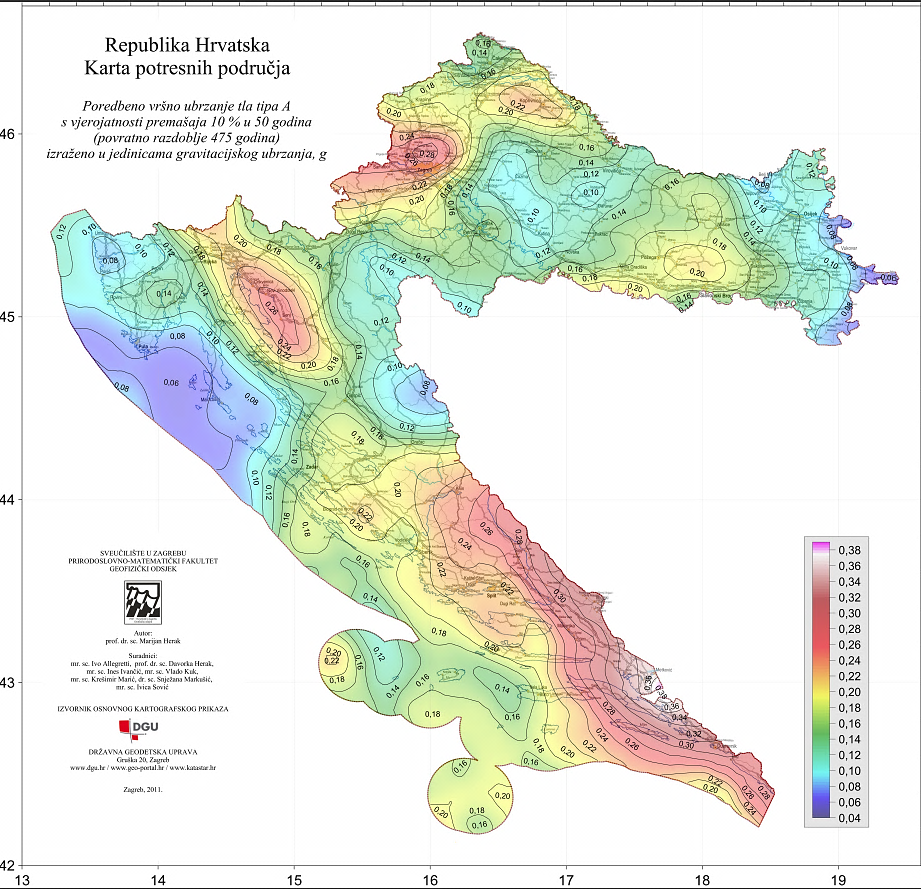 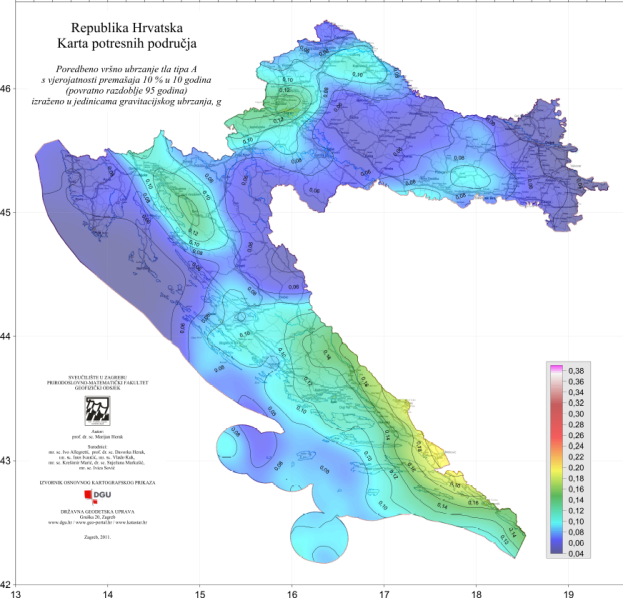 Zaštita i spašavanje u slučaju potresa  - Pula, 14. III. 2013. 		10
14:17:20
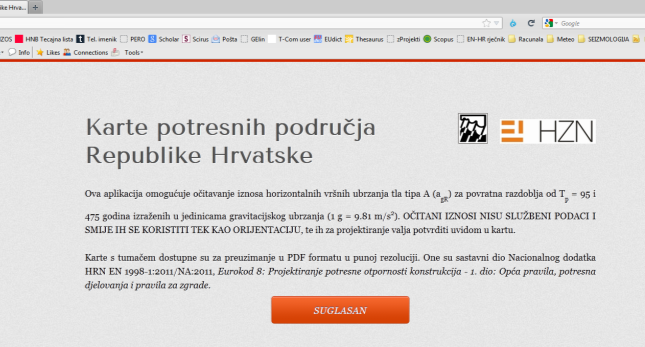 Hrvatska seizmološka karta 2011–2012.
Karta R. Hrvatske za povratna razdoblja 475 g. i 95 g. 
http://seizkarta.gfz.hr – Interaktivna aplikacija za očitavanje karte
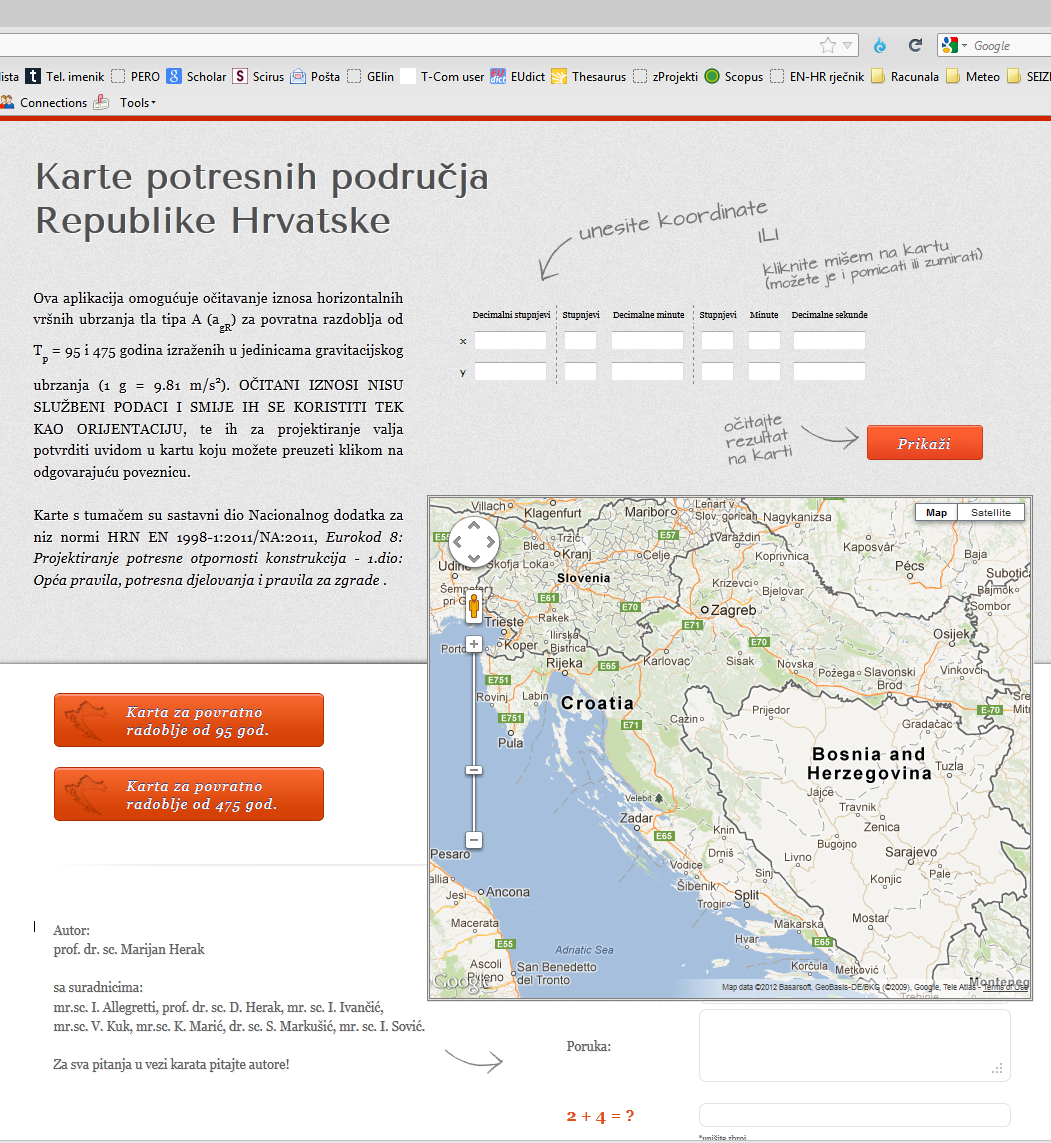 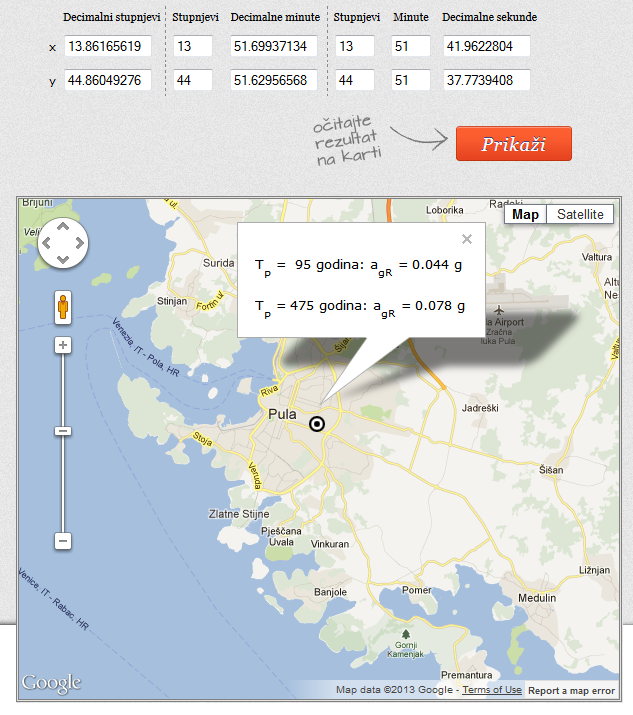 Zaštita i spašavanje u slučaju potresa  - Pula, 14. III. 2013. 		11
14:17:34
Hrvatska seizmološka karta 2011–2012.
Istra na seizmološkoj karti R. Hrvatske za povratno razdoblje 475 g.
Očekivano, u Istri je potresna opasnost relativno mala, pa je projektna akceleracija na osnovnoj stijeni od 0.08 g do 0.14 g.

To znači da se ti iznosi akceleracija premašuju prosječno svakih 475 g.

Izraženo drugačije:Vjerojatnost da se u bilo kojih 50 godina premaši akceleracija tla od 0.08–0.14 g u Istri je 10%. 

Na lošim tlima amplifikacija može biti velika, pa projektna akceleracija može biti i iznad 0.2 g što više i nije tako malo!
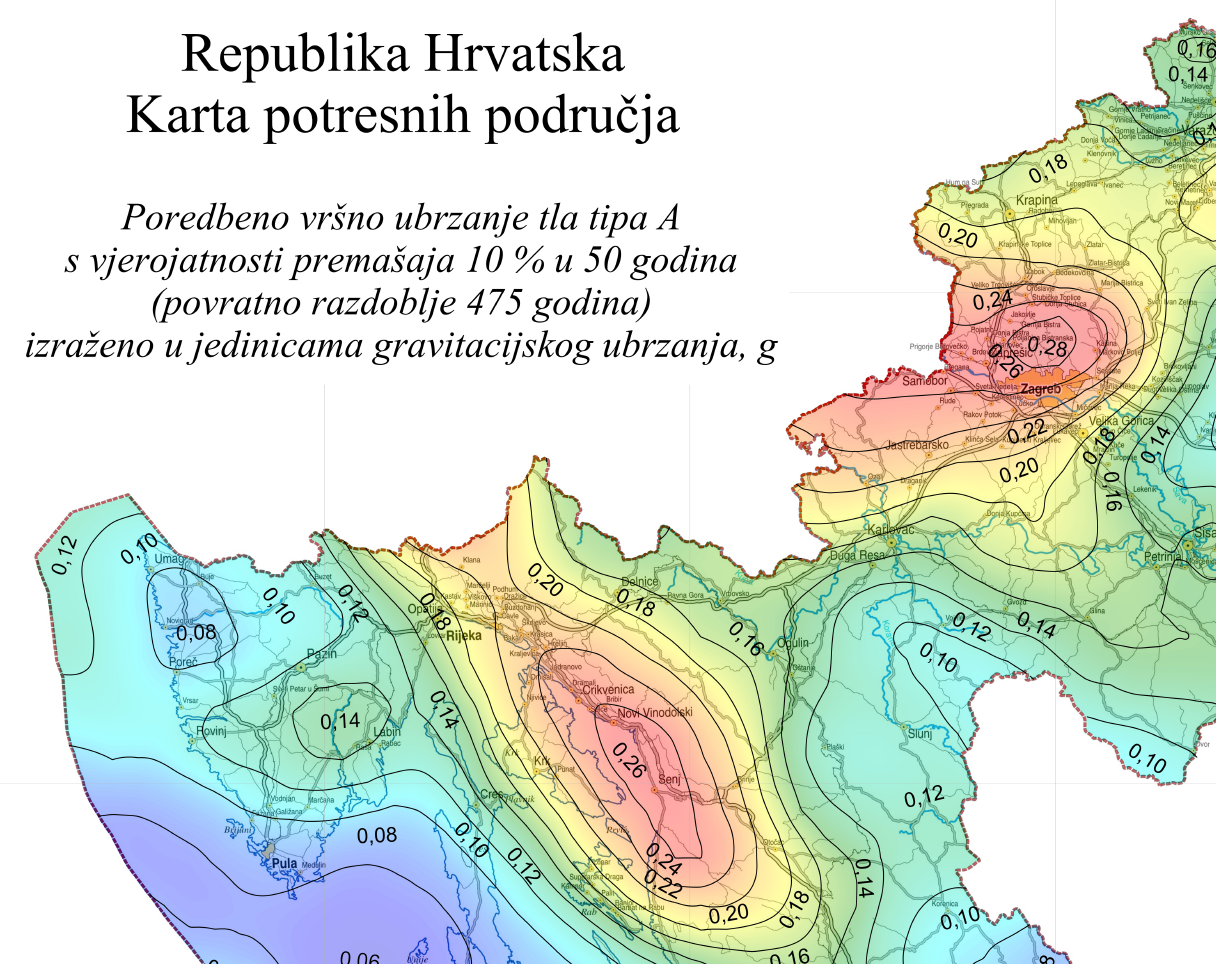 Zaštita i spašavanje u slučaju potresa  - Pula, 14. III. 2013. 		12
14:17:30
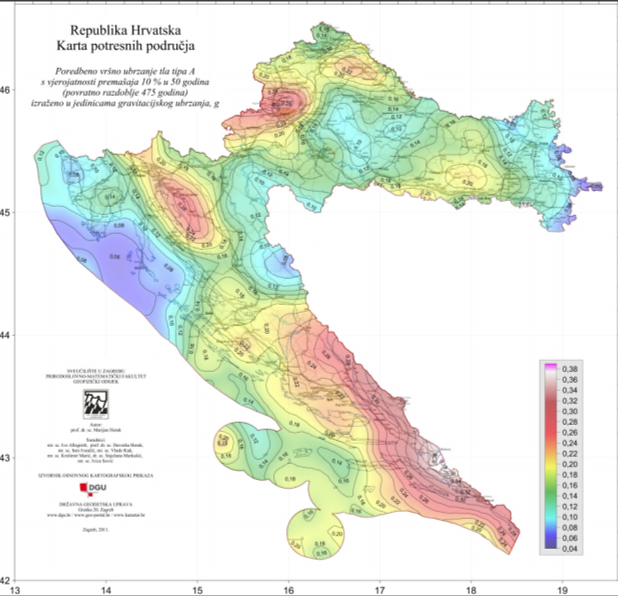 Hrvatska seizmološka karta
Zaključak ...

Karta je u skladu sa svim zahtjevima Eurokodova.
Njezinim objavljivanjem i Hrvatska je (konačno!) među državama koje imaju suvremenu seizmološku kartu.
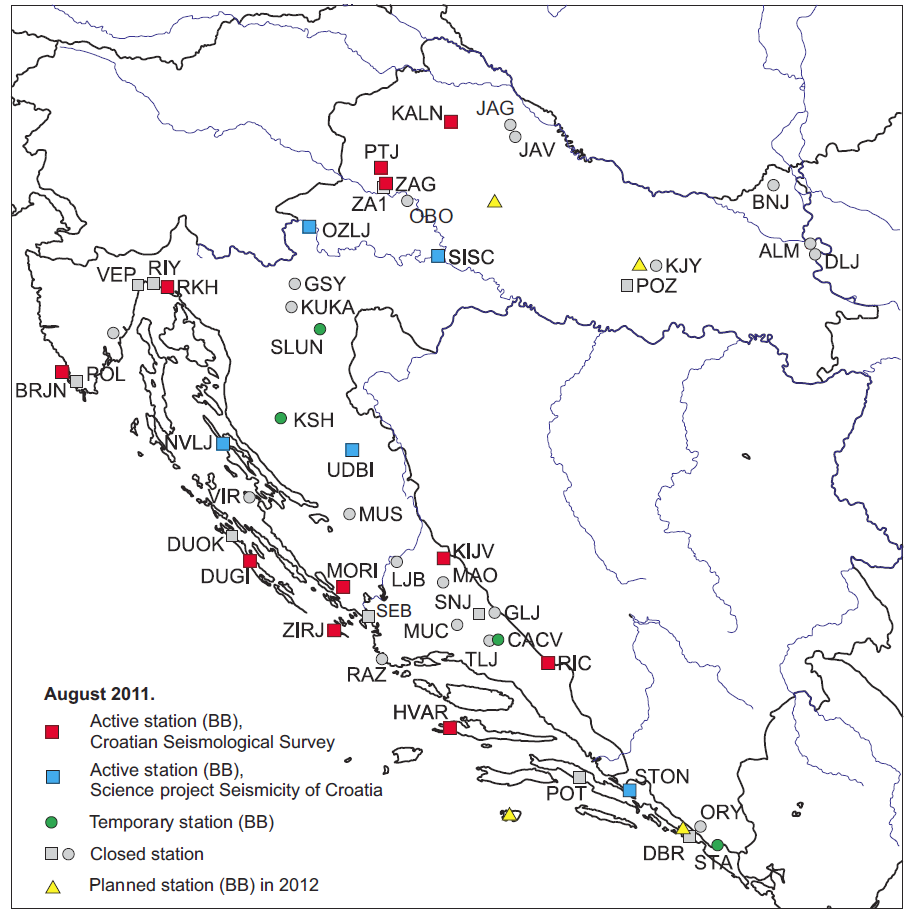 ... i kako dalje

„Karte su poput mlijeka – informacije na njima stare, pa valja provjeriti datum proizvodnje!” – u svijetu je uobičajeno takve karte revidirati i obnavljati u skladu s novim spoznajama svakih 5–7 godina. Za nadati se da nećemo opet čekati četvrt stoljeća ...

Nužno je potrebno održati korak sa svijetom (koji sada jedva držimo...). Treba dakle:
20 BB postaja,  
0 u bušotinama, 
15 akcelerografa
Uredno održavati postojeću mrežu seizmografa i akcelerografa,
Mrežu seizmografa proširiti na barem 30-ak postaja,
Znatno proširiti mrežu akcelerografa (50-ak postaja),
Znatno popraviti financiranje Seizmološke službe RH (koja sada ima manji budžet nego službe u npr. Srbiji ili Crnoj Gori),
Nastaviti s barem dosadašnjom razinom financiranja znanstvenih projekata, još pojačati publiciranje,
Unaprijediti suradnju s inozemstvom kroz multilateralnu suradnju (znanstveni i stručni projekti).
Iskreno – izgledi da se to ostvari su maleni...
Zaštita i spašavanje u slučaju potresa  - Pula, 14. III. 2013. 		13
14:17:38